Otyłość dzieci
- Problemem 
xxi  wieku
Ośrodek Usług Pedagogicznych i Socjalnych 
Związek Nauczycielstwa  Polskiego- Filia Gdańsk
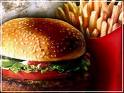 Robert Niedźwiedź




Gdańsk 2012/2013 rok
DLACZEGO RODZICOM I NAUCZYCIELOM 
POTRZEBNA JEST WIEDZA
NA TEMAT Otyłości DZIECI
Nadwaga i otyłość z roku na rok w coraz większym stopniu dotykają dzieci w wieku szkolnym. Wzrost otyłości związany jest z dzisiejszym stylem życia. Wysoko rozwinięta cywilizacja i postęp techniki, znacznie ograniczają aktywność fizyczną.
Otyłość oznacza zwiększenie masy ciała spowodowane zgromadzeniem nadmiernej ilości tkanki tłuszczowej lub zatrzymanie wody w organizmie.
To przewlekła choroba , która uszkadza ważne funkcje życiowe, prowadząc do szeregu chorób skracających długość i jakość życia. Otyłe dzieci borykają się z niskim poczuciem własnej wartości, negatywną samooceną , niedostosowaniem społecznym. Dlatego utrzymanie należnej wagi ciała jest podstawową zasadą profilaktyki chorób cywilizacyjnych w tym otyłości. Ogromna odpowiedzialność za prawidłowy rozwój dziecka spoczywa na rodzicach i nauczycielach.
Ogólna Definicja otyłości  u dzieci
Otyłość -  Jest to nadmiar tkanki tłuszczowej w ustroju, która zdeponowana jest w tkance podskórnej, a także w narządach  wewnętrznych.
    Spowodowana jest nadmierną podażą energii zawartej w pokarmach w stosunku do zapotrzebowania organizmu,           
    w wyniku czego dochodzi do zwiększenia
    magazynowania tego nadmiaru w organiźmie.  
          Nadwaga :
           - BMI między 85-95 centylem
           Otyłość :
           - BMI > 95 centyla
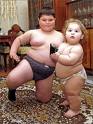 statystycznie w Polsce otyłość 
u dzieci wynosi : 5-11%
Statystycznie
 w krajach U E
24% - prawie co czwarte dziecko,

Otyłość lub nadwaga dotyczy 15 milionów dzieci,

Tendencja wzrostowa -10x więcej niż w roku 1970.
Podział otyłości
Jednoobjawowa - jedyny objaw                                 u osoby zdrowej

Wieloobjawowa -  współistnieje z chorobami lub nieprawidłowościami innych narządów

 Z przyczyn ośrodkowych - towarzyszy uszkodzeniu oun np.: zespół Pradera-Labharta-Willego, zespół Laurence”a –Moona – Bardeta - Biedla
Mechanizm powstawania otyłości u dzieci
Zaburzenia równowagi między spożyciem kalorii i wydatkiem energetycznym

Zaburzenia proporcji składników 
    – przewaga węglowodanów i tłuszczów
Czynniki ryzyka powstawania 
otyłości u dzieci
Zbyt duży przyrost masy ciała matki w czasie ciąży,

Brak karmienia piersią,

Podłoże genetyczne,

Częściej płeć żeńska (rola estrogenów)
Zwiększone ryzyko otyłości występuje w okresach fizjologicznego przyrostu tkanki tłuszczowej:
  - 1 rok życia,
  - okres pokwitania,

60 % dzieci, u których problemu nie rozwiązano przed okresem dojrzewania będzie miało problemy w dorosłym życiu.
Typy otyłości
Androidalna -  ( brzuszna )

Gynoidalna -
   ( okolice bioder i ud )

Ogólna - u dzieci głównie
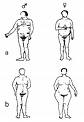 Przyczyny otyłości 
u dzieci
Wiek niemowlęcy i wczesnodziecięcy:

- wysokokaloryczne żywienie    
   mieszankami sztucznymi,
- mała aktywność fizyczna,
- schorzenia genetyczne,
- zaburzenia metaboliczne,
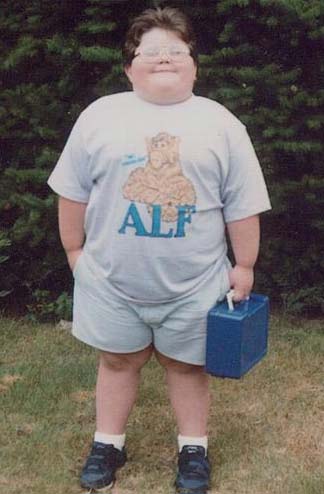 Dzieci starsze:

- przekarmianie węglowodanami,
  zwłaszcza prostymi (słodycze),
- złe nawyki żywieniowe i styl życia,
- czynniki psychospołeczne (stresy),
- mała aktywność fizyczna,
- wskutek leczenia farmakologicznego
Czym grozi otyłość u dzieci?
Nadmiar kilogramów nie jest tylko problemem
estetycznym, ale przyczynia się do rozwoju wielu
chorób takich jak:
Zespół  bezdechu  sennego,
Zmniejszenie  pojemności  oddechowej  płuc,
Obniżenie  jakości  życia,
Torbiele,  rozstępy  skóry,
Problemy  z  krążeniem  i  układem  sercowym,
Dolegliwości  żołądkowe,
Cukrzyca  typu  II,
Szybkie męczenie  się,
Zwyrodnienie  stawów,
Nadmierna  potliwość,
Zaburzenia  przemiany  materii.
Skutki otyłości
Dodatkowe obciążenie dla układu kostno – stawowego:
     Zwiększone obciążenie powoduje, że kości, stawyi wiązadła nie wytrzymują przeciążeń dzieci - objawia się to płaskostopiem, koślawością kolan i wadami postawy
Częstsze zakażenie górnych dróg oddechowych :na skutek przegrzania organizmu. Prowadzi to do częstych angin i katarów wywołujących w efekcie u dzieci nieżyty nosa, choroby zatok, zapalenia płuc i oskrzeli, a nawet do choroby reumatycznej mogącej uszkodzić serce.
Zaburzenia psychiczne: złośliwe uwagi i komentarze ze strony otoczenia pod adresem otyłego dziecka mogą być przyczyną powstawania kompleksów, poczucia niskiej wartości zamykania się w sobie. Brak akceptacji otoczenia  powoduje niechęć do przebywania wśród innych ludzi.
Najczęstsze błędy 
żywieniowe
Nieprawidłowe nawyki żywieniowe oraz mała aktywność fizyczna w dużej mierze są przyczyną nadwagi i otyłości,
Zbyt wcześnie w dietę dzieci wprowadzane są słodycze, słodzone gazowane napoje, solone przekąski typu: chipsy, frytki,
Owoce i warzywa spożywane są w ciągu dnia w bardzo małych ilościach,
W nadmiarze dostarczony jest cukier  w postaci batonów, ciastek, lizaków  w  formie przekąski lub nawet zamiast posiłku,
Nieregularnie spożywane są zarówno pierwsze jak i drugie śniadanie, co źle wpływa na prawidłowe funkcjonowanie dziecka w szkole,
Przekarmianie przez  rodziców.
      Błędy te w konsekwencji prowadzą do otyłości oraz wielu powikłań z nią związanych!
Leczenie otyłości u dzieci
Prawidłowo zbilansowana dieta,
  Zwiększenie aktywności fizycznej,
  Zmiana stylu życia rodziny (nawyki
    żywieniowe, aktywność fizyczna),
  Utrzymanie efektu spadku masy  
    ciała,
  Farmakologiczne (wyjątkowo!),
  Chirurgiczne (wyjątkowo!) w tzw.  
    otyłości olbrzymiej).
Profilaktyka otyłości
Karmienie  piersią przynajmniej do 6 mż,
Aktywność fizyczna,
Kształtowanie prawidłowych nawyków żywieniowych i stylu życia,
Diagnostyka  u dzieci z BMI > 85 centyla,
Szczególna kontrola BMI u dzieci z rodzin z ryzykiem otyłości,
Edukacja !
Tabela spalania kalorii
CZŁOWIEK UCZY SIĘ CAŁE ŻYCIE !
    należy poszerzać swoją wiedzę na temat prawidłowego żywienia i zdrowego stylu życia. Przekazując tę wiedzę dzieciom, rodzice i nauczyciele mogą kształtować ich prawidłowy rozwój .

NIE MÓWCIE DZIECIOM JAK MAJĄ
    POSTĘPOWAĆ , NIECH BIORĄ Z WAS PRZYKŁAD !
    Propagujcie aktywność fizyczną, przestrzegajcie zasad zdrowej diety, zadbajcie o wypoczynek i dobry nastrój.
Dziękuję za uwagę






                                       Robert Niedźwiedź